Figure 1 Measurement of left ventricular end-diastolic diameter (EDD) and end-systolic diameter (ESD) from M-mode, ...
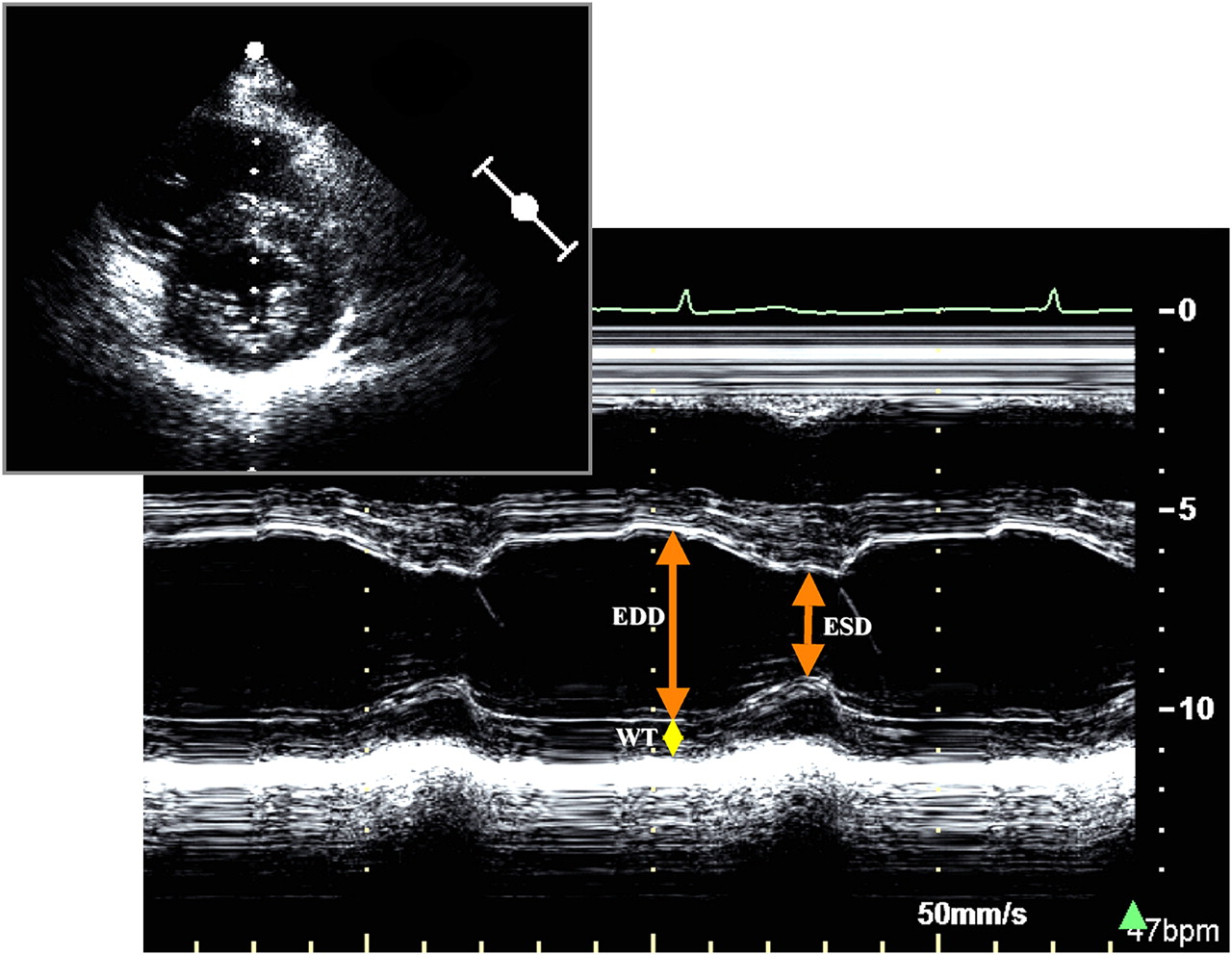 Eur J Echocardiogr, Volume 7, Issue 2, March 2006, Pages 79–108, https://doi.org/10.1016/j.euje.2005.12.014
The content of this slide may be subject to copyright: please see the slide notes for details.
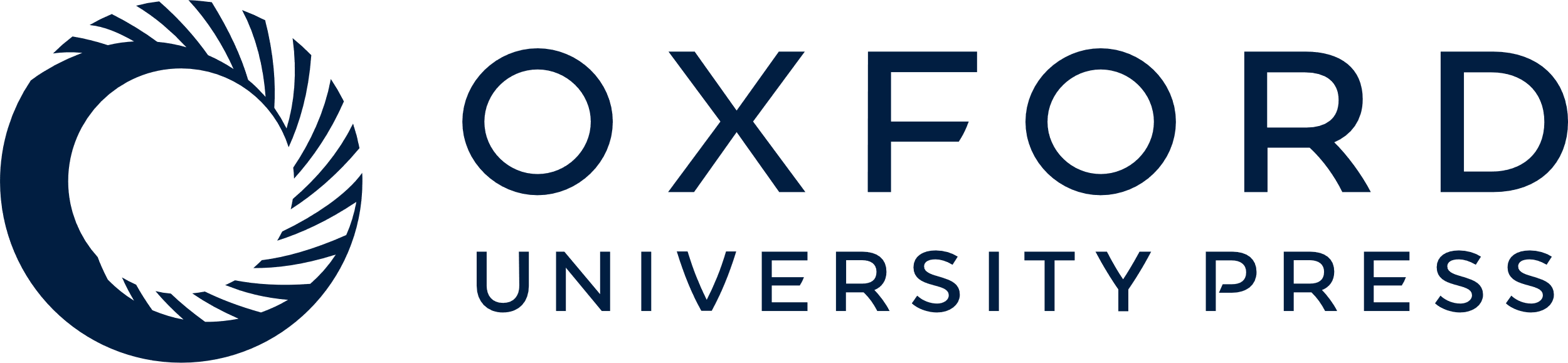 [Speaker Notes: Figure 1 Measurement of left ventricular end-diastolic diameter (EDD) and end-systolic diameter (ESD) from M-mode, guided by a parasternal short axis image (upper left) to optimize medial-lateral beam orientation.


Unless provided in the caption above, the following copyright applies to the content of this slide: Copyright © 2006, The European Society of Cardiology]
Figure 2 Transesophageal measurements of left ventricular length (L) and minor diameter (LVD) from the mid-esophageal ...
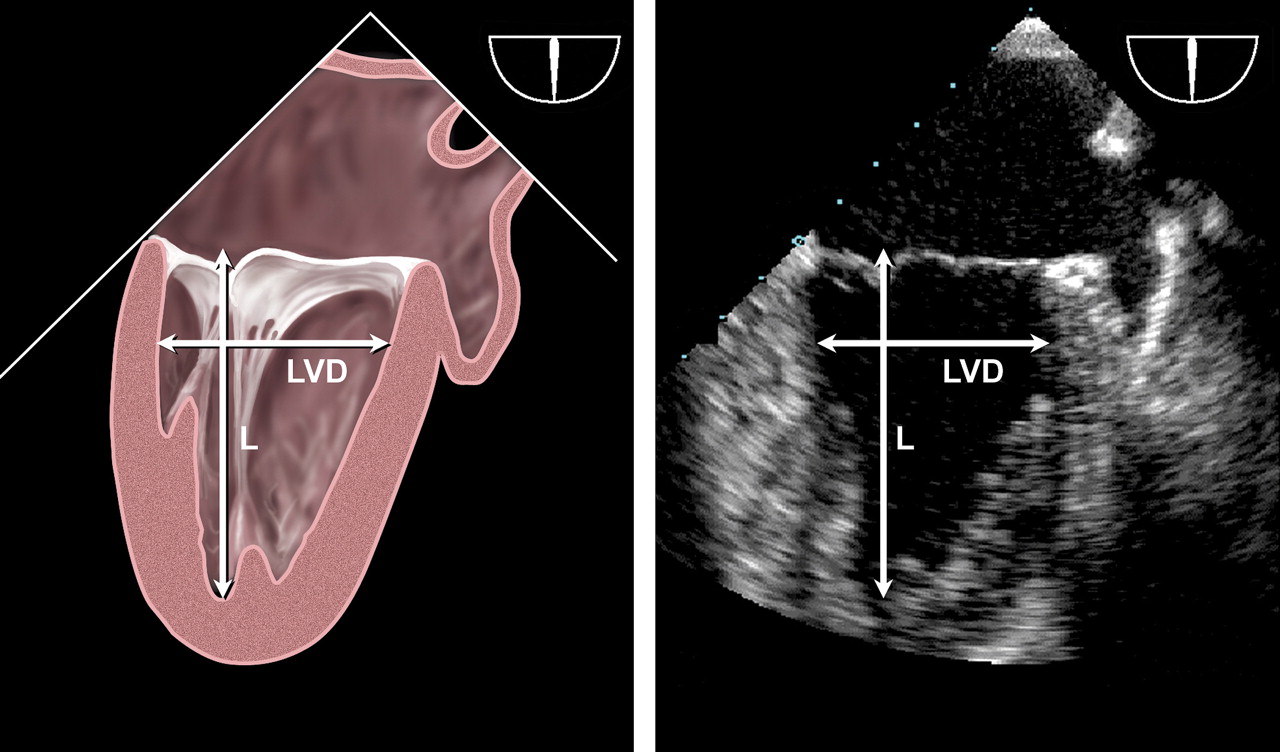 Eur J Echocardiogr, Volume 7, Issue 2, March 2006, Pages 79–108, https://doi.org/10.1016/j.euje.2005.12.014
The content of this slide may be subject to copyright: please see the slide notes for details.
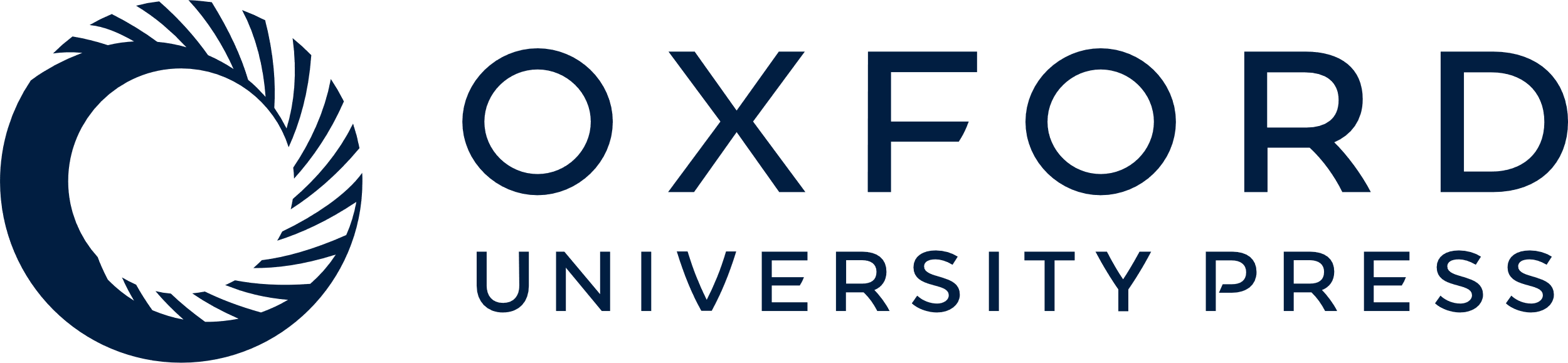 [Speaker Notes: Figure 2 Transesophageal measurements of left ventricular length (L) and minor diameter (LVD) from the mid-esophageal two-chamber view, usually best imaged at a multiplane angle of approximately 60–90 degrees.


Unless provided in the caption above, the following copyright applies to the content of this slide: Copyright © 2006, The European Society of Cardiology]
Figure 3 Transesophageal echo measurements of left ventricular minor axis diameter (LVD) from the trans-gastric ...
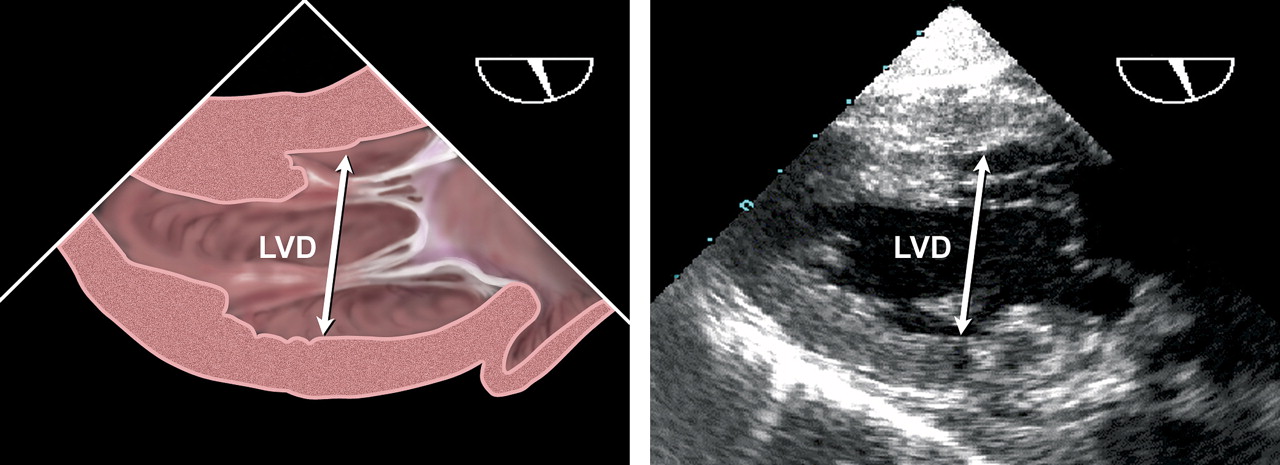 Eur J Echocardiogr, Volume 7, Issue 2, March 2006, Pages 79–108, https://doi.org/10.1016/j.euje.2005.12.014
The content of this slide may be subject to copyright: please see the slide notes for details.
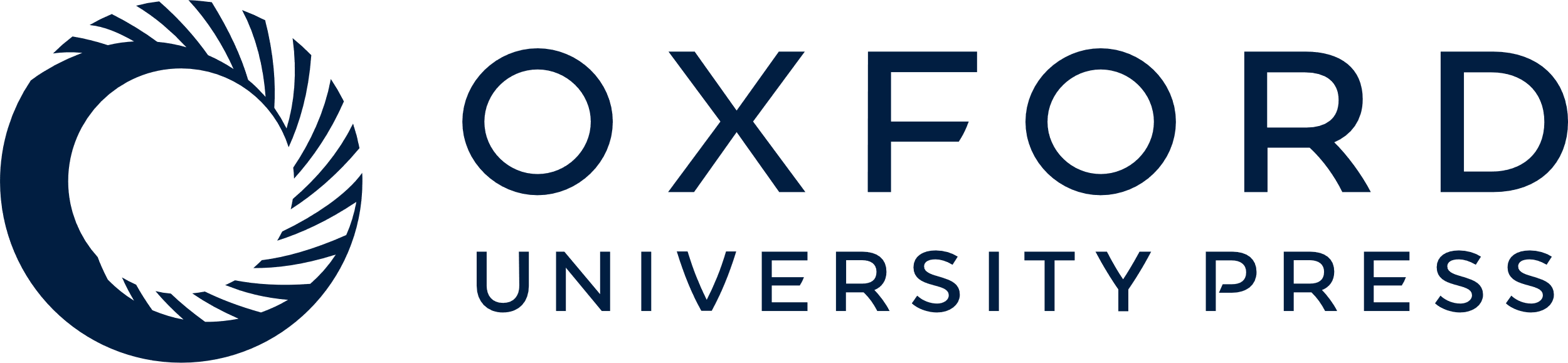 [Speaker Notes: Figure 3 Transesophageal echo measurements of left ventricular minor axis diameter (LVD) from the trans-gastric two-chamber view of the left ventricle, usually best imaged at an angle of approximately 90–110 degrees after optimizing the maximum obtainable LV size by adjustment of medial-lateral rotation.


Unless provided in the caption above, the following copyright applies to the content of this slide: Copyright © 2006, The European Society of Cardiology]
Figure 4 Transesophageal echo measurements of wall thickness of the left ventricular septal wall (SWT) and the ...
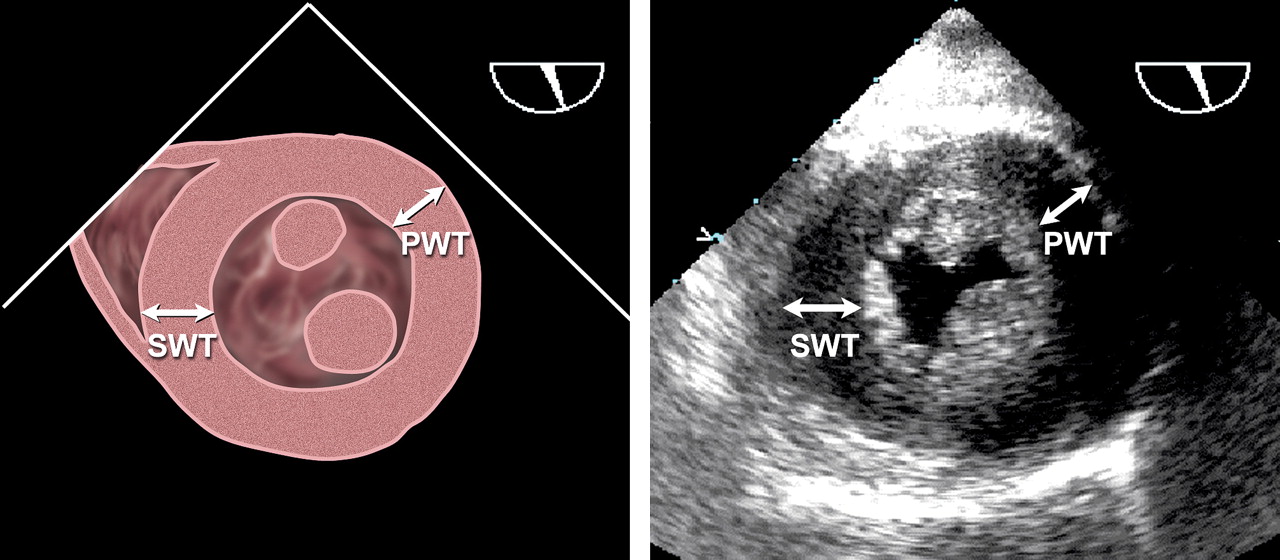 Eur J Echocardiogr, Volume 7, Issue 2, March 2006, Pages 79–108, https://doi.org/10.1016/j.euje.2005.12.014
The content of this slide may be subject to copyright: please see the slide notes for details.
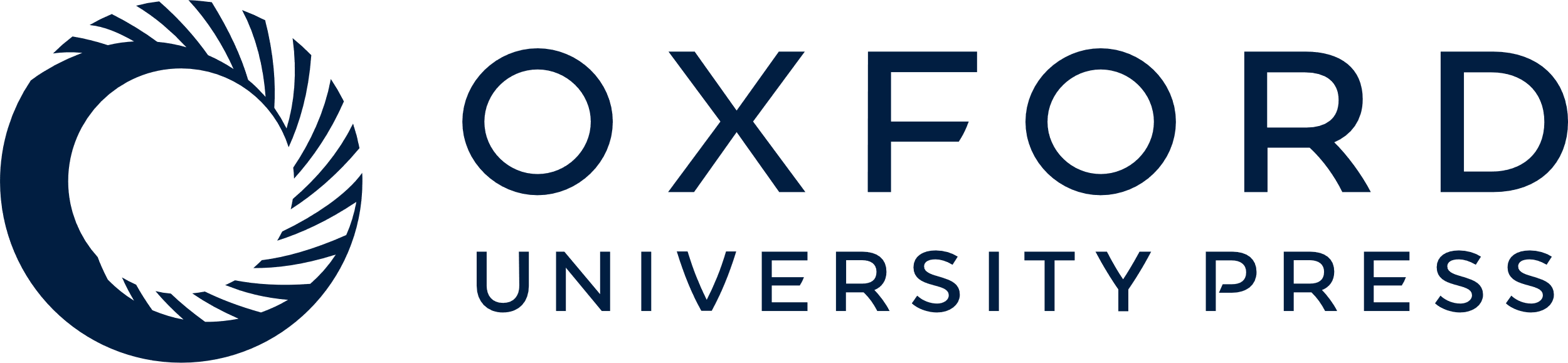 [Speaker Notes: Figure 4 Transesophageal echo measurements of wall thickness of the left ventricular septal wall (SWT) and the posterior wall (PWT), from the trans-gastric short axis view of the left ventricle, at the papillary muscle level, usually best imaged at angle of approximately 0–30 degrees.


Unless provided in the caption above, the following copyright applies to the content of this slide: Copyright © 2006, The European Society of Cardiology]
Figure 5 Comparison of relative wall thickness (RWT). Patients with normal LV mass can have either concentric ...
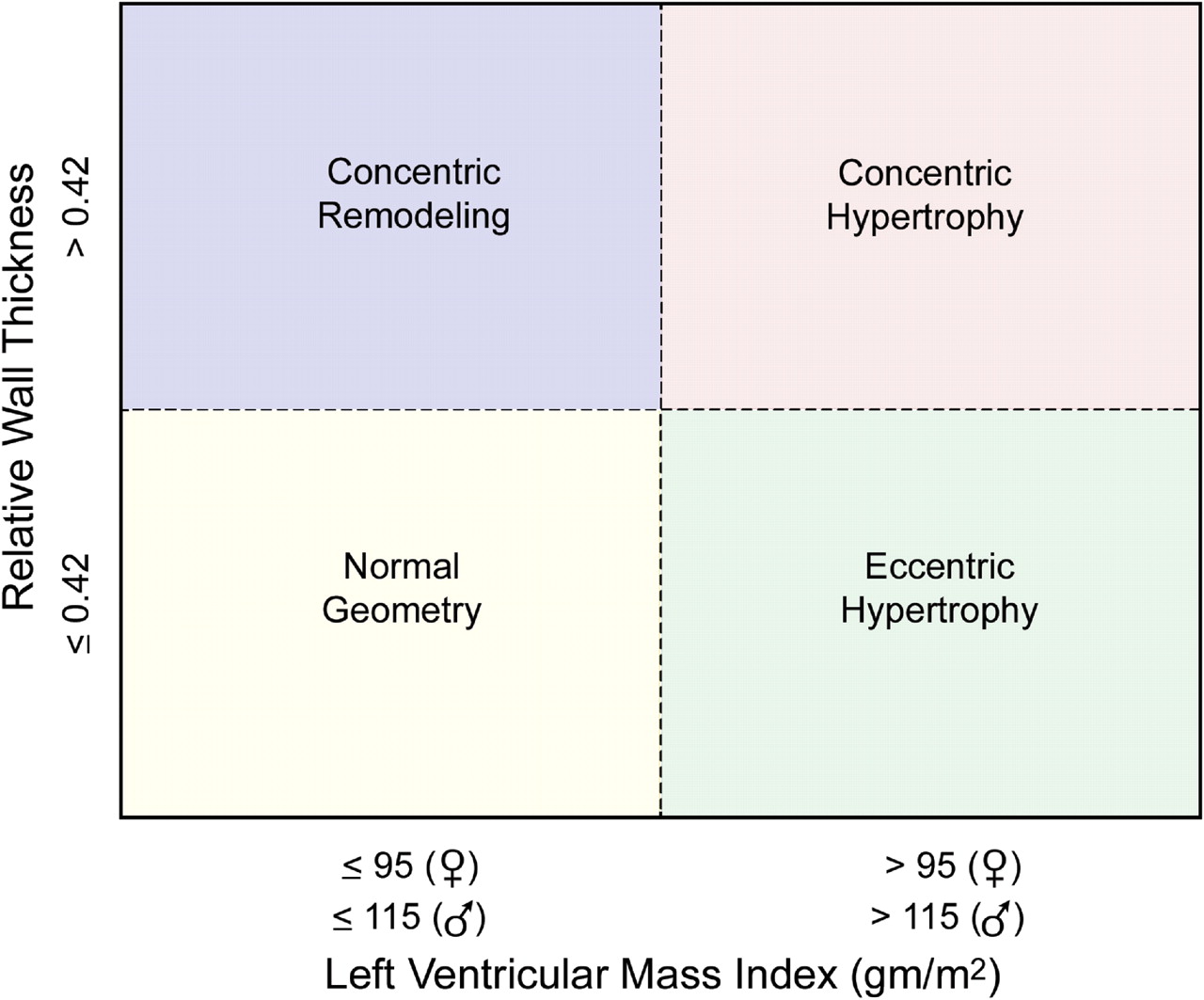 Eur J Echocardiogr, Volume 7, Issue 2, March 2006, Pages 79–108, https://doi.org/10.1016/j.euje.2005.12.014
The content of this slide may be subject to copyright: please see the slide notes for details.
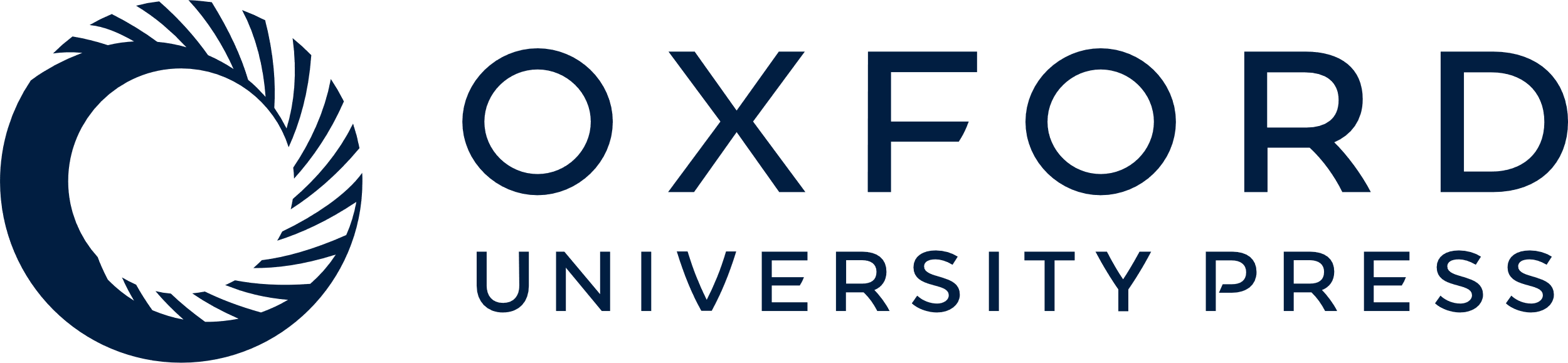 [Speaker Notes: Figure 5 Comparison of relative wall thickness (RWT). Patients with normal LV mass can have either concentric remodeling (normal LV mass with increased RWT>0.42) or normal (RWT≤0.42) and normal LV mass. Patients with increased LV mass can have either concentric (RWT>0.42) or eccentric (RWT≤0.42) hypertrophy. These LV mass measurements are based on linear measurements.


Unless provided in the caption above, the following copyright applies to the content of this slide: Copyright © 2006, The European Society of Cardiology]
Figure 6 Two methods for estimating LV mass based on the area–length (AL) formula and the truncated ellipsoid (TE) ...
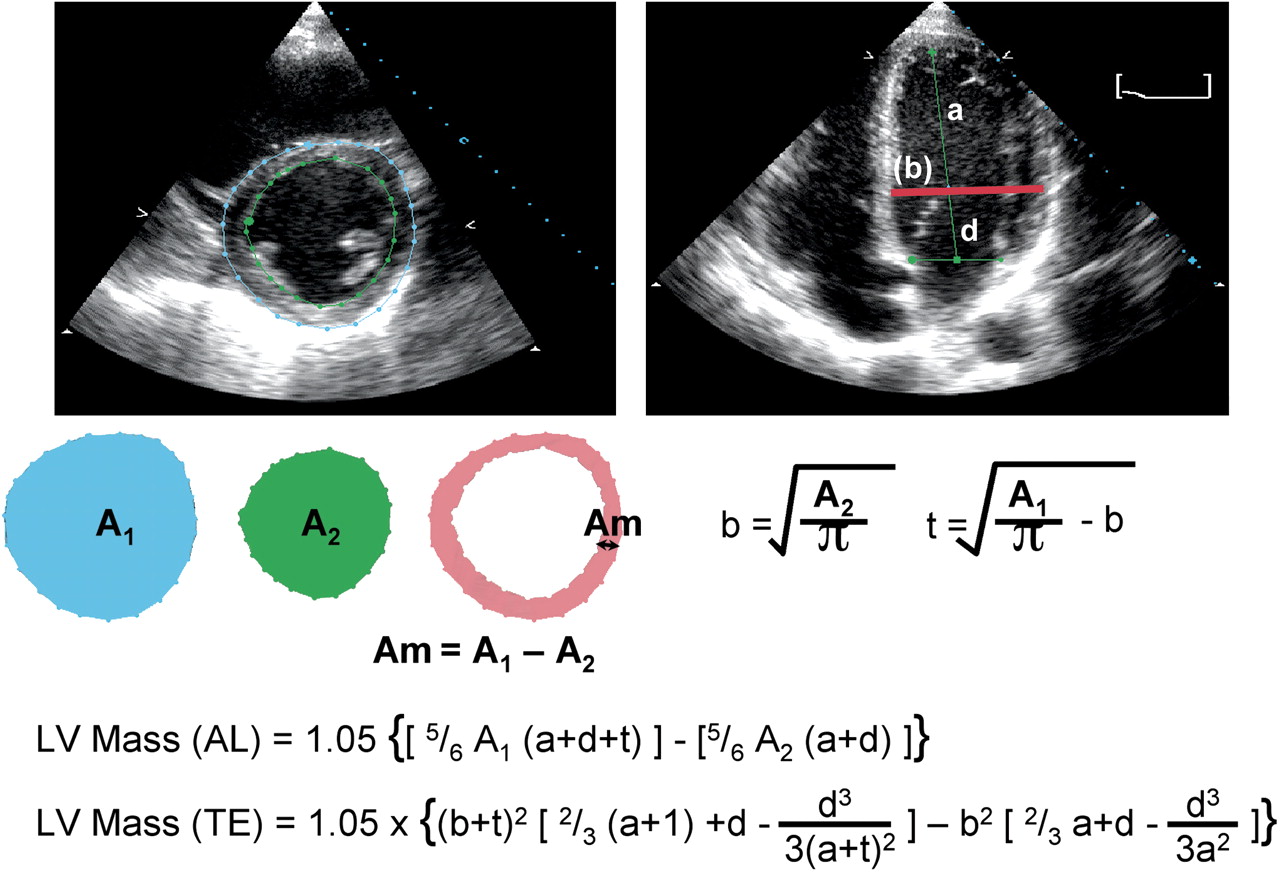 Eur J Echocardiogr, Volume 7, Issue 2, March 2006, Pages 79–108, https://doi.org/10.1016/j.euje.2005.12.014
The content of this slide may be subject to copyright: please see the slide notes for details.
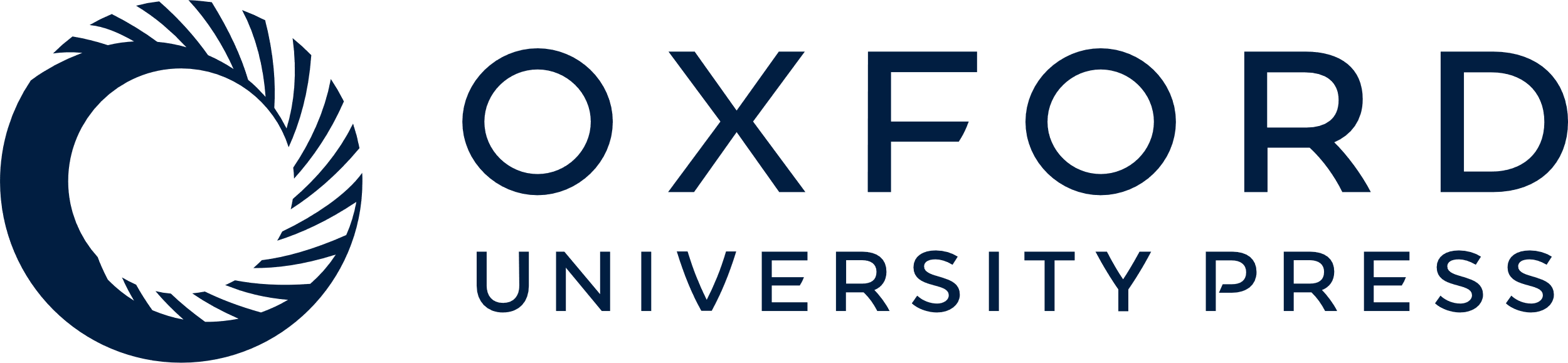 [Speaker Notes: Figure 6  Two methods for estimating LV mass based on the area–length (AL) formula and the truncated ellipsoid (TE) formula, from short axis (left) and apical four-chamber (right) 2-D echo views. A1 =total LV area; A2 =LV cavity area; Am =myocardial area, a is the long or semi-major axis from widest minor axis radius to apex, b is the short-axis radius (back calculated from the short-axis cavity area) and d is the truncated semi-major axis from widest short-axis diameter to mitral anulus plane. Assuming a circular area, the radius ( b ) is computed and mean wall thickness ( t ) derived from the short-axis epicardial and cavity areas. See text for explanation. 


Unless provided in the caption above, the following copyright applies to the content of this slide: Copyright © 2006, The European Society of Cardiology]
Figure 7 2-D measurements for volume calculations using the biplane method of discs (modified Simpson's rule), in the ...
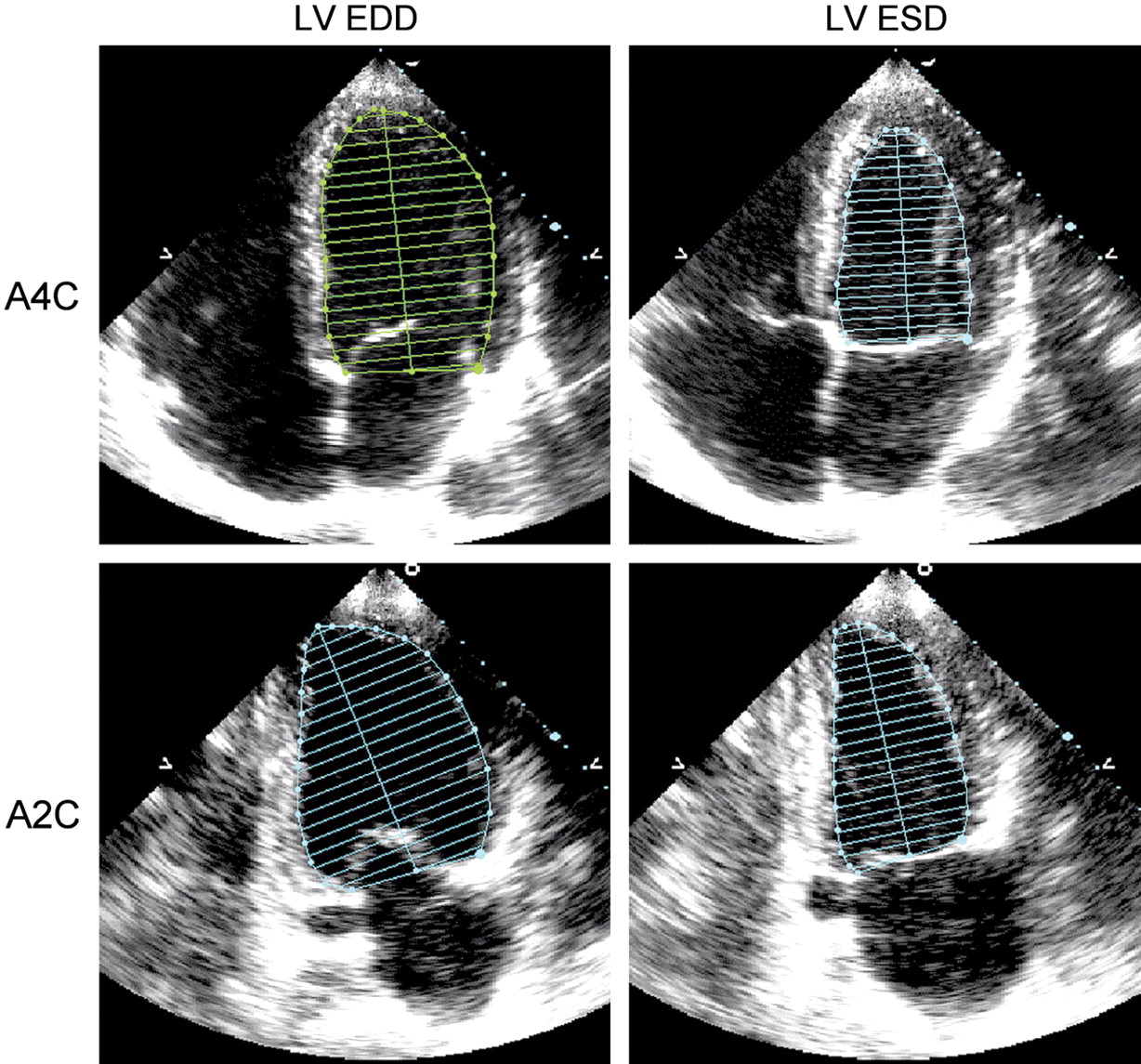 Eur J Echocardiogr, Volume 7, Issue 2, March 2006, Pages 79–108, https://doi.org/10.1016/j.euje.2005.12.014
The content of this slide may be subject to copyright: please see the slide notes for details.
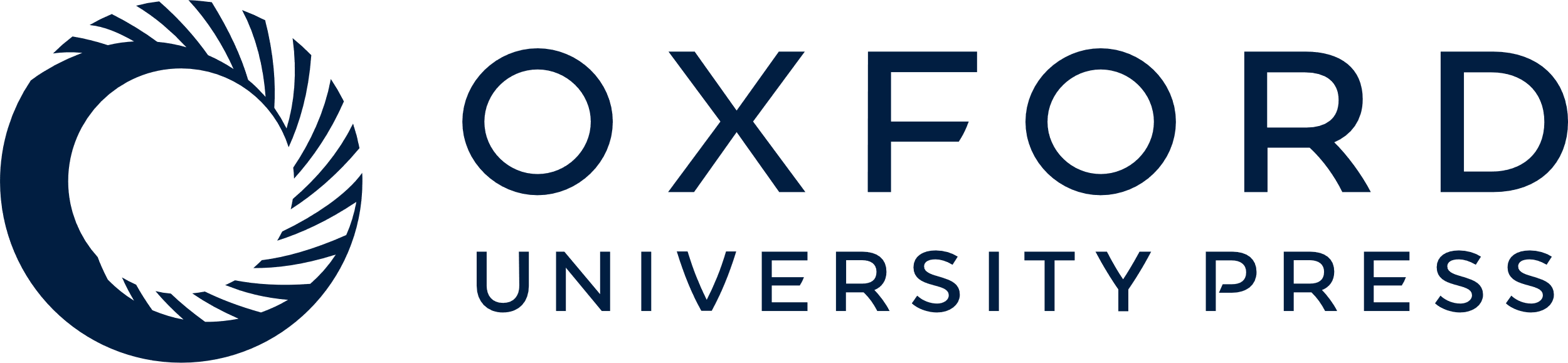 [Speaker Notes: Figure 7 2-D measurements for volume calculations using the biplane method of discs (modified Simpson's rule), in the apical four-chamber (A4C) and apical two-chamber (A2C) views at end diastole (LV EDD) and at end-systole (LV ESD). The papillary muscles should be excluded from the cavity in the tracing.


Unless provided in the caption above, the following copyright applies to the content of this slide: Copyright © 2006, The European Society of Cardiology]
Figure 8 Segmental analysis of LV walls based on schematic views, in a parasternal short and long axis orientation, ...
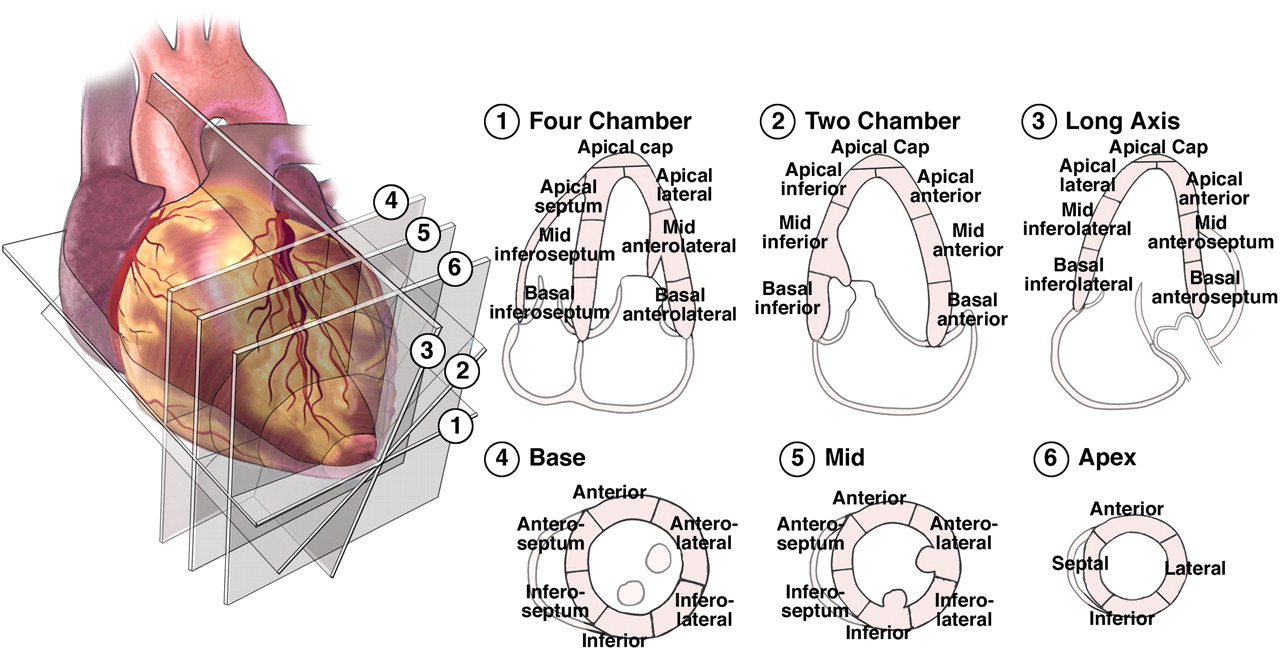 Eur J Echocardiogr, Volume 7, Issue 2, March 2006, Pages 79–108, https://doi.org/10.1016/j.euje.2005.12.014
The content of this slide may be subject to copyright: please see the slide notes for details.
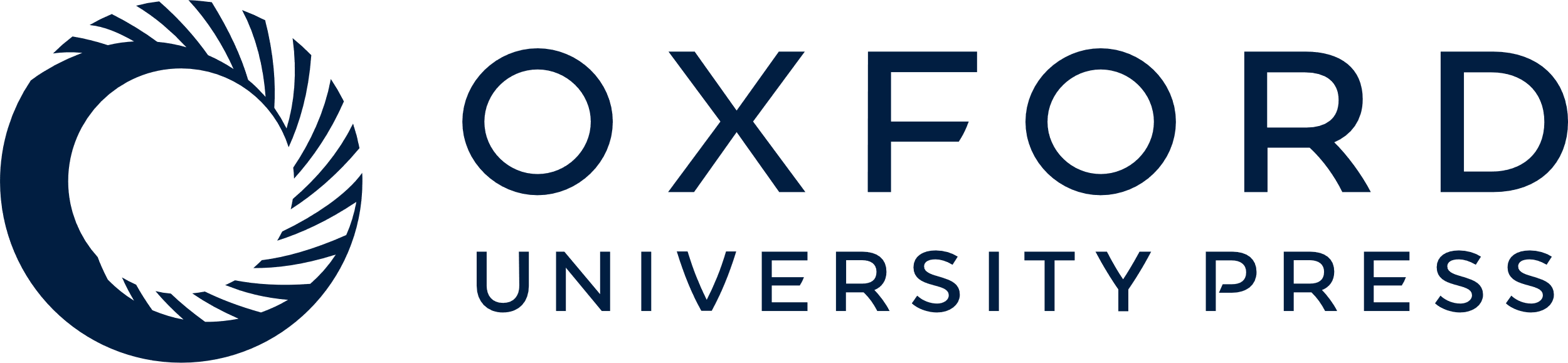 [Speaker Notes: Figure 8  Segmental analysis of LV walls based on schematic views, in a parasternal short and long axis orientation, at three different levels. The “apex segments” are usually visualized from apical four-chamber, apical two- and three-chamber views. The apical cap can only be appreciated on some contrast studies. A 16 segment model can be used, without the apical cap, as described in an ASE 1989 document. 2 A 17 segment model, including the apical cap, has been suggested by the American Heart Association Writing Group on Myocardial Segmentation and Registration for Cardiac Imaging. 62


Unless provided in the caption above, the following copyright applies to the content of this slide: Copyright © 2006, The European Society of Cardiology]
Figure 9 Artist's diagram showing the position of three long axis views and one short axis view of the left ventricle, ...
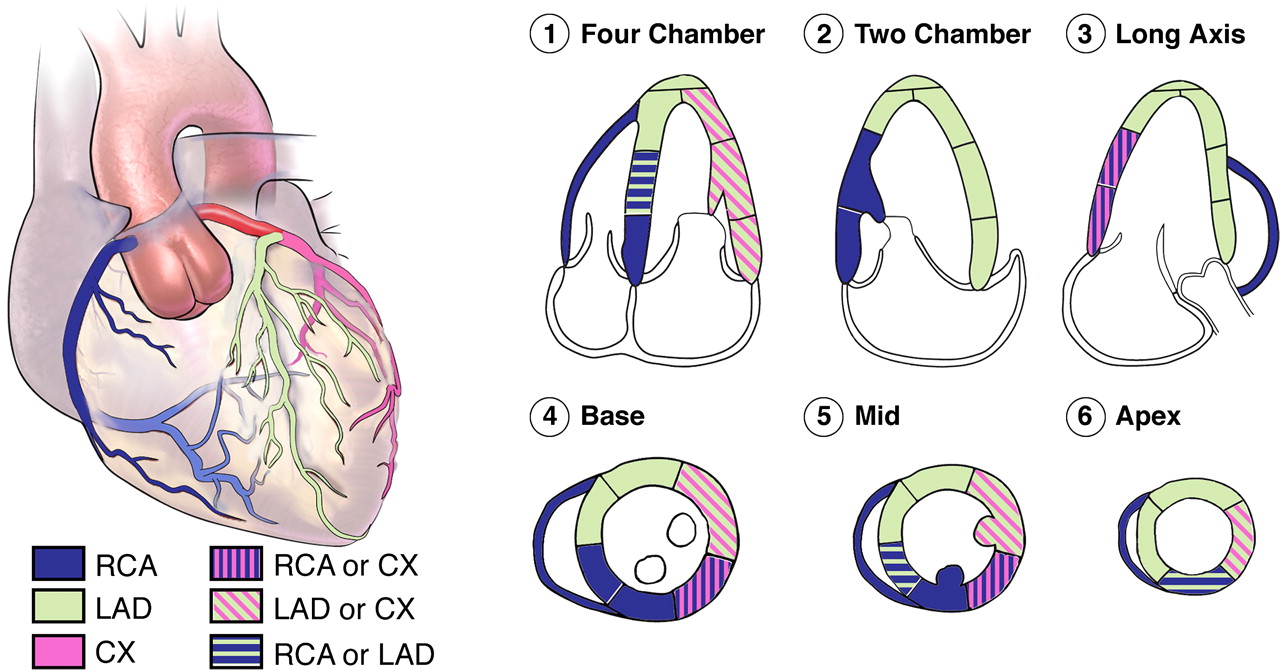 Eur J Echocardiogr, Volume 7, Issue 2, March 2006, Pages 79–108, https://doi.org/10.1016/j.euje.2005.12.014
The content of this slide may be subject to copyright: please see the slide notes for details.
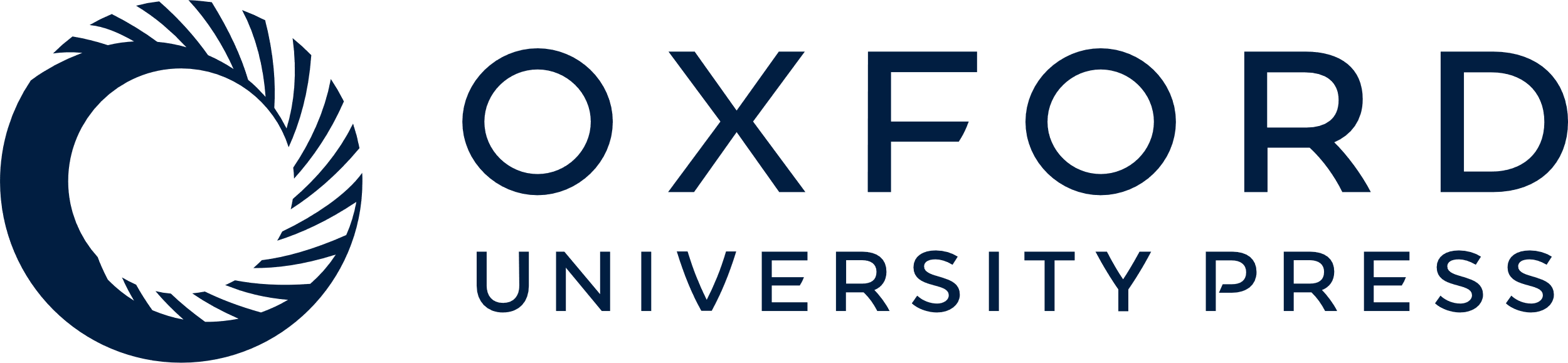 [Speaker Notes: Figure 9 Artist's diagram showing the position of three long axis views and one short axis view of the left ventricle, showing the typical distributions of the right coronary artery (RCA), the left anterior descending (LAD), and the circumflex (Cx) coronary arteries. The arterial distribution varies between patients. Some segments have variable coronary perfusion.


Unless provided in the caption above, the following copyright applies to the content of this slide: Copyright © 2006, The European Society of Cardiology]
Figure 16 Measurement of left atrial volume from the area–length method using the apical four-chamber (A4C) and apical ...
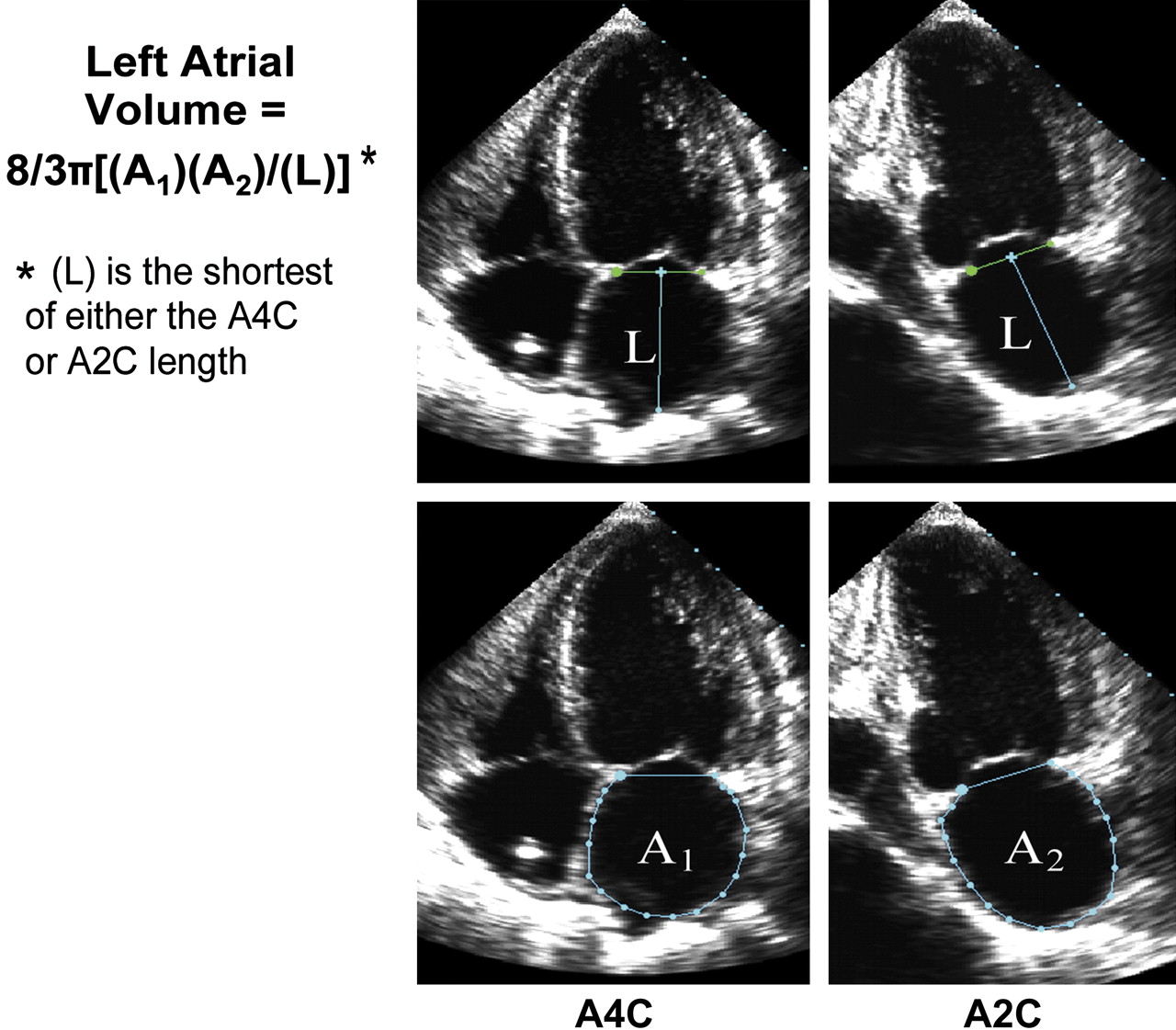 Eur J Echocardiogr, Volume 7, Issue 2, March 2006, Pages 79–108, https://doi.org/10.1016/j.euje.2005.12.014
The content of this slide may be subject to copyright: please see the slide notes for details.
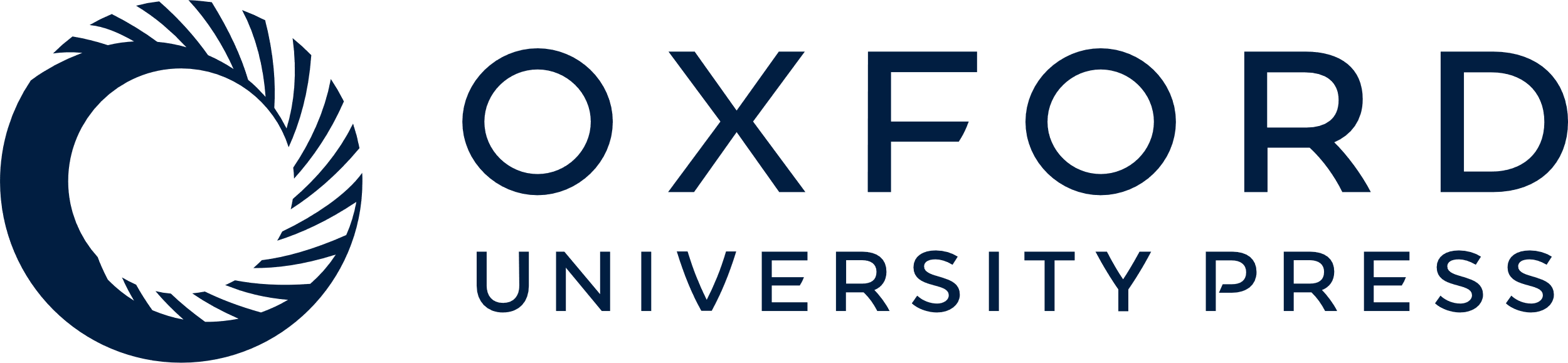 [Speaker Notes: Figure 16  Measurement of left atrial volume from the area–length method using the apical four-chamber (A4C) and apical two-chamber (A2C) views at ventricular end-systole (maximum LA size). The length ( L ) is measured from the back wall to the line across the hinge points of the mitral valve. The shorter ( L ) from either the A4C or A2C is used in the equation. 


Unless provided in the caption above, the following copyright applies to the content of this slide: Copyright © 2006, The European Society of Cardiology]
Figure 14 Measurement of the right ventricular outflow tract at the pulmonic valve annulus (RVOT2), and at and main ...
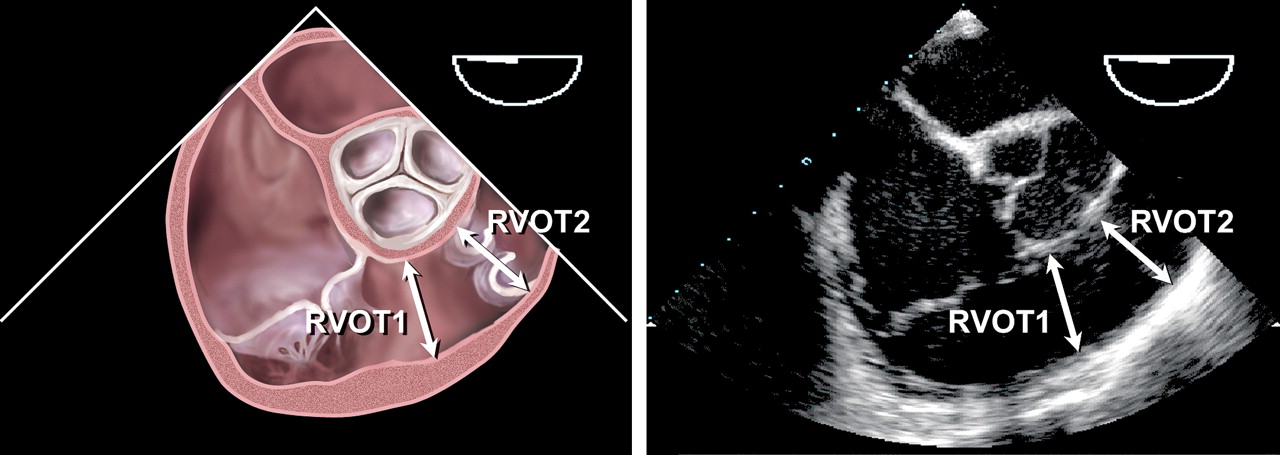 Eur J Echocardiogr, Volume 7, Issue 2, March 2006, Pages 79–108, https://doi.org/10.1016/j.euje.2005.12.014
The content of this slide may be subject to copyright: please see the slide notes for details.
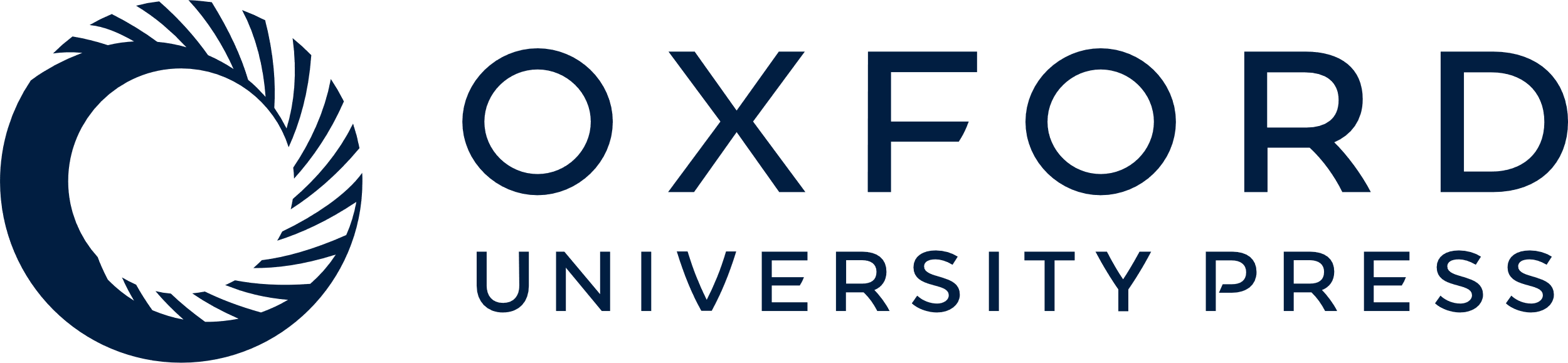 [Speaker Notes: Figure 14 Measurement of the right ventricular outflow tract at the pulmonic valve annulus (RVOT2), and at and main pulmonary artery from the midesophageal RV inflow-outflow view.


Unless provided in the caption above, the following copyright applies to the content of this slide: Copyright © 2006, The European Society of Cardiology]
Figure 13 Measurement of the right ventricular outflow tract diameter at the subpulmonary region (RVOT1) and at the ...
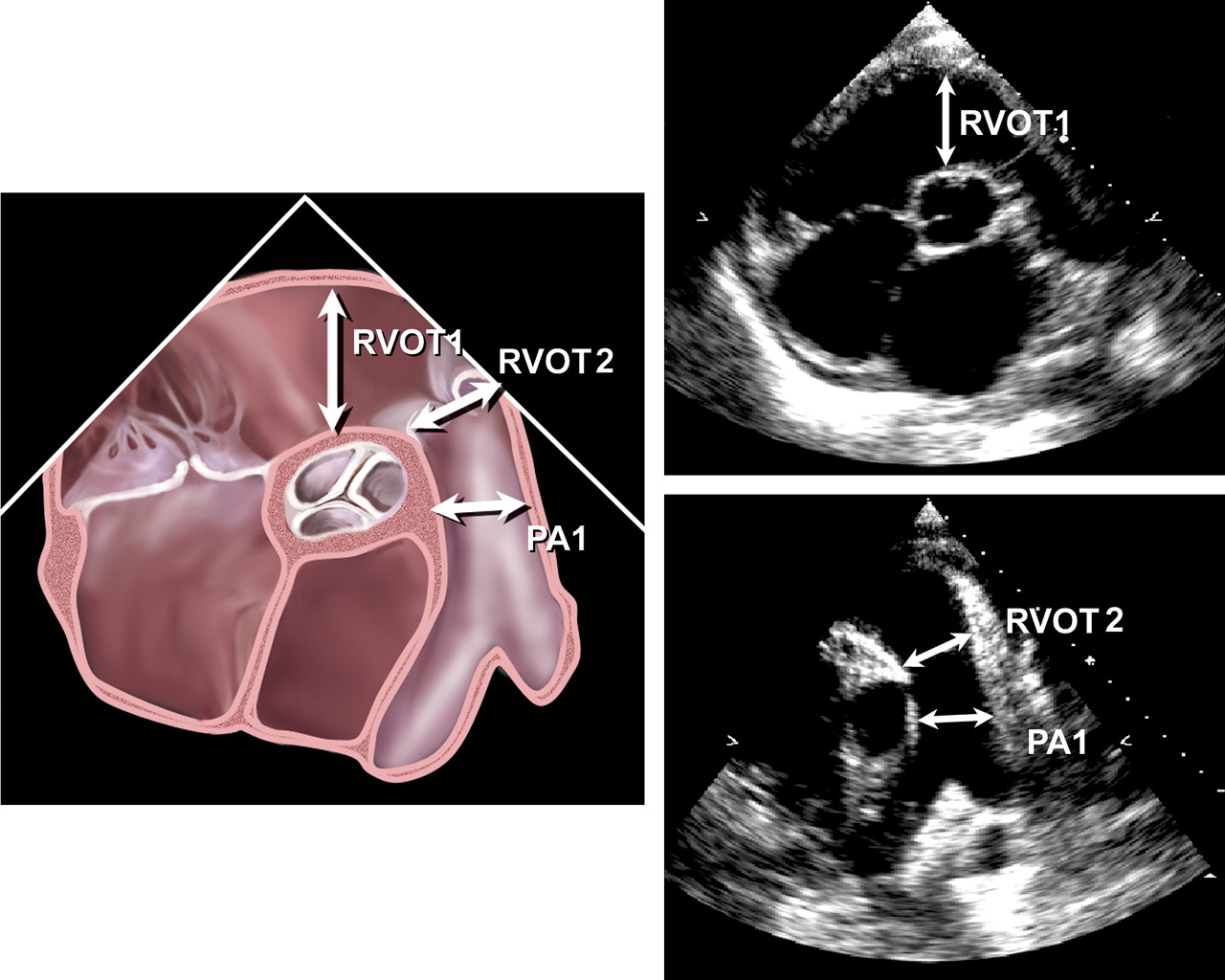 Eur J Echocardiogr, Volume 7, Issue 2, March 2006, Pages 79–108, https://doi.org/10.1016/j.euje.2005.12.014
The content of this slide may be subject to copyright: please see the slide notes for details.
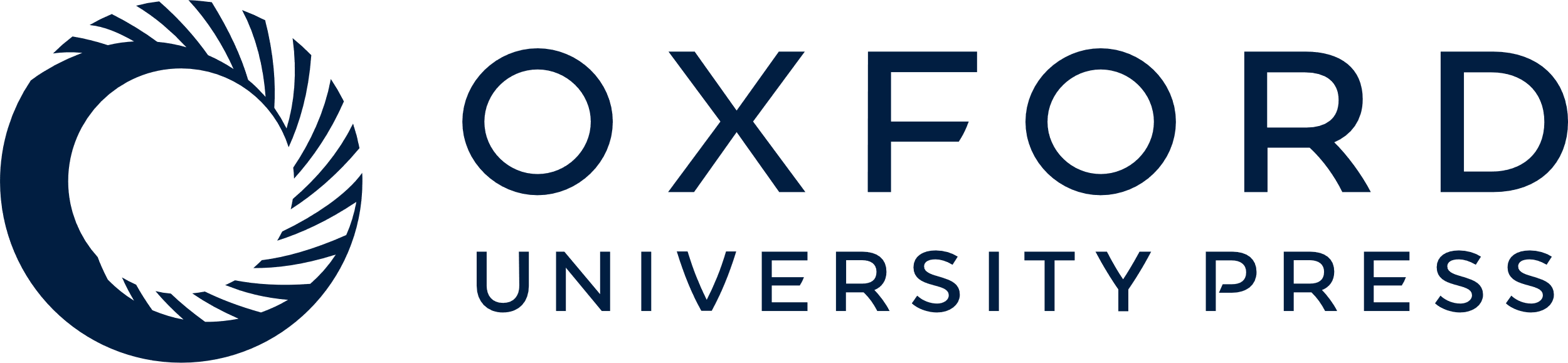 [Speaker Notes: Figure 13 Measurement of the right ventricular outflow tract diameter at the subpulmonary region (RVOT1) and at the pulmonic valve annulus (RVOT2), in the mid-esophageal aortic valve short axis view, using a multiplane angle of approximately 45–70 degrees.


Unless provided in the caption above, the following copyright applies to the content of this slide: Copyright © 2006, The European Society of Cardiology]
Figure 12 Transesophageal echo measurements of right ventricular diameters from the mid-esophageal four-chamber view, ...
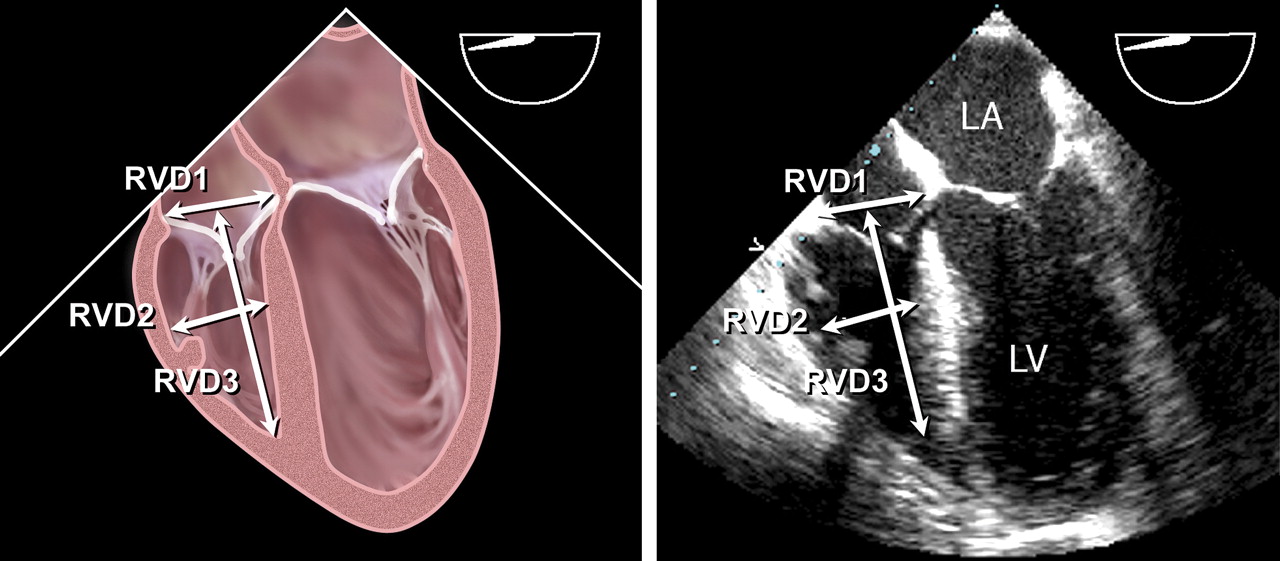 Eur J Echocardiogr, Volume 7, Issue 2, March 2006, Pages 79–108, https://doi.org/10.1016/j.euje.2005.12.014
The content of this slide may be subject to copyright: please see the slide notes for details.
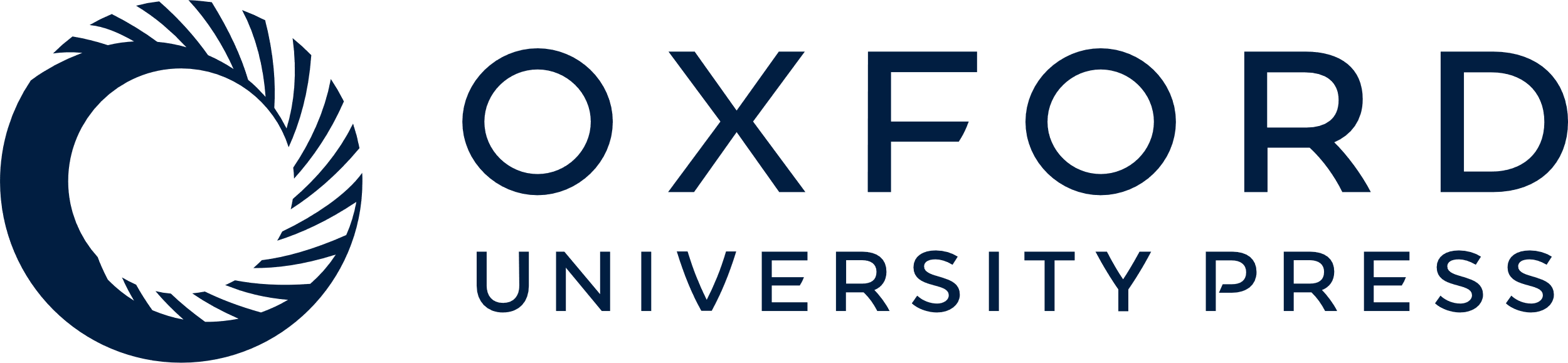 [Speaker Notes: Figure 12 Transesophageal echo measurements of right ventricular diameters from the mid-esophageal four-chamber view, best imaged after optimizing the maximum obtainable RV size by varying angles from approximately 0–20 degrees.


Unless provided in the caption above, the following copyright applies to the content of this slide: Copyright © 2006, The European Society of Cardiology]
Figure 11 Mid right-ventricular diameter measured in the apical four-chamber view at level of left ventricular ...
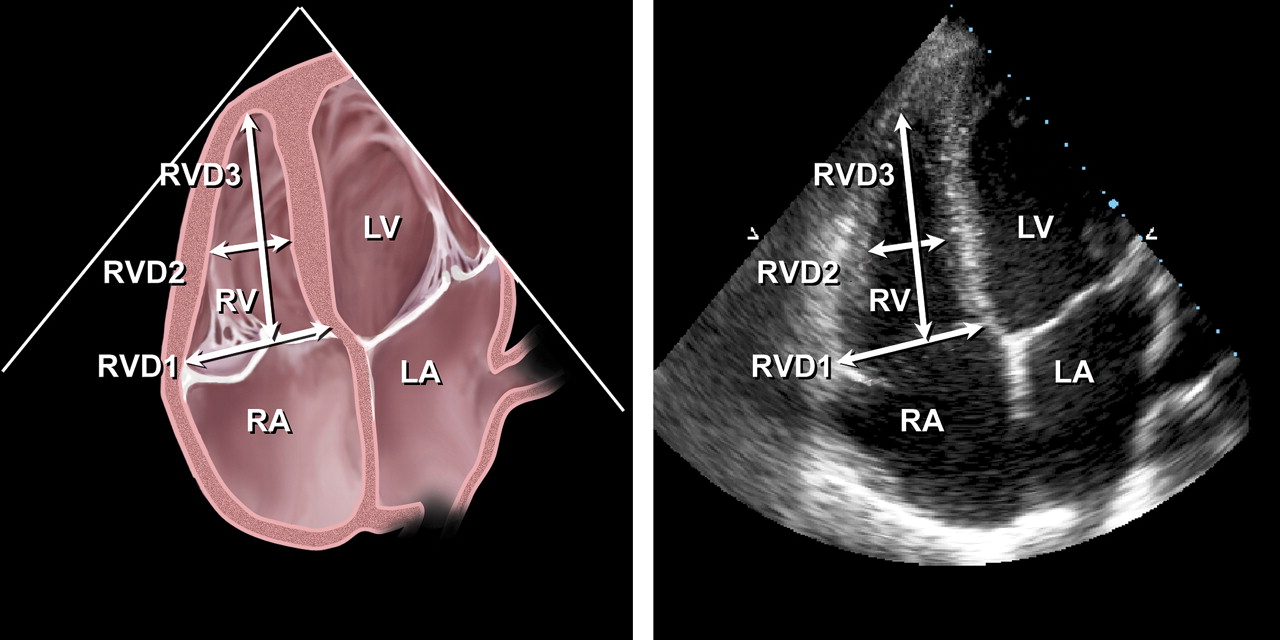 Eur J Echocardiogr, Volume 7, Issue 2, March 2006, Pages 79–108, https://doi.org/10.1016/j.euje.2005.12.014
The content of this slide may be subject to copyright: please see the slide notes for details.
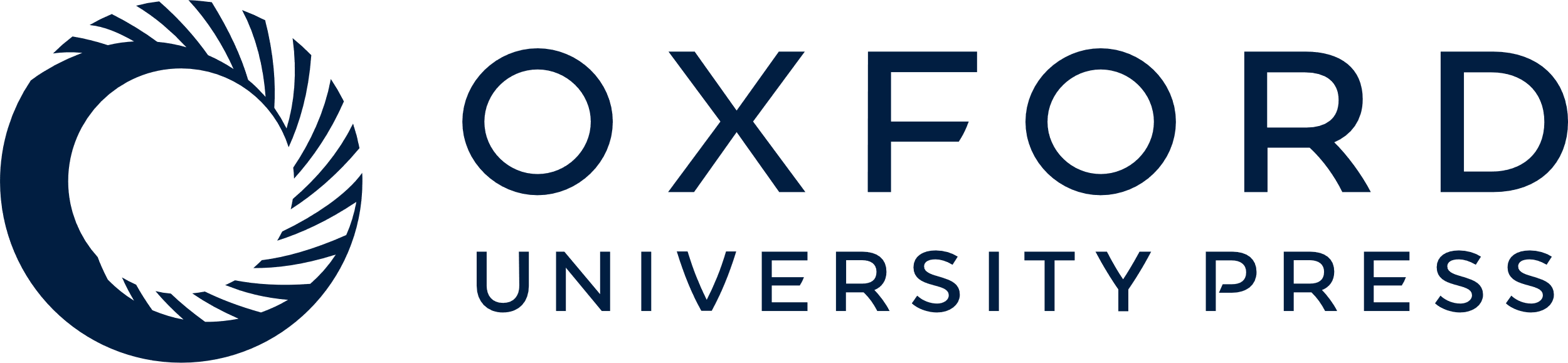 [Speaker Notes: Figure 11 Mid right-ventricular diameter measured in the apical four-chamber view at level of left ventricular papillary muscles.


Unless provided in the caption above, the following copyright applies to the content of this slide: Copyright © 2006, The European Society of Cardiology]
Figure 10 Methods of measuring right ventricular wall thickness (arrows) from an M-mode echo (left) and a subcostal ...
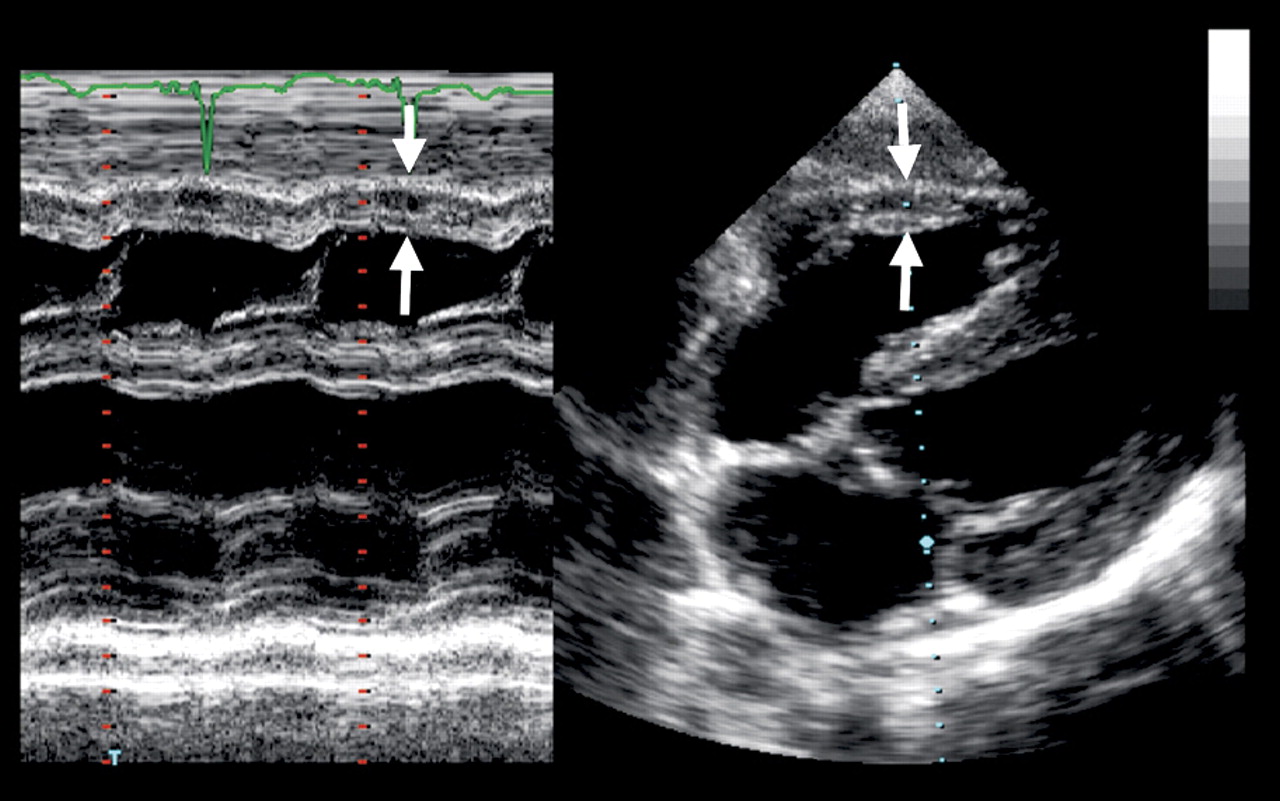 Eur J Echocardiogr, Volume 7, Issue 2, March 2006, Pages 79–108, https://doi.org/10.1016/j.euje.2005.12.014
The content of this slide may be subject to copyright: please see the slide notes for details.
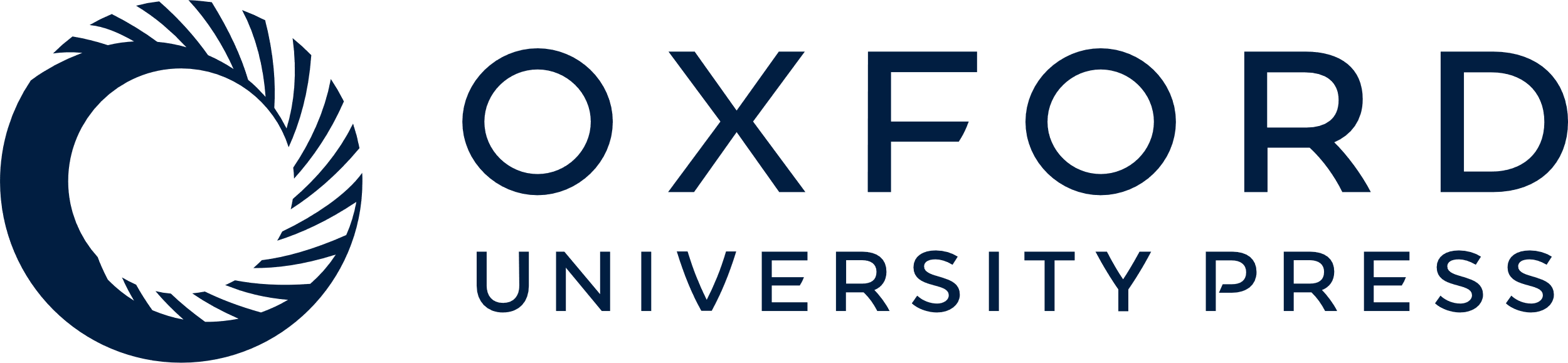 [Speaker Notes: Figure 10 Methods of measuring right ventricular wall thickness (arrows) from an M-mode echo (left) and a subcostal transthoracic echo (right).


Unless provided in the caption above, the following copyright applies to the content of this slide: Copyright © 2006, The European Society of Cardiology]
Figure 15 Measurement of left atrial diameter (LAD) from M-mode, guided by a parasternal short axis image (upper right) ...
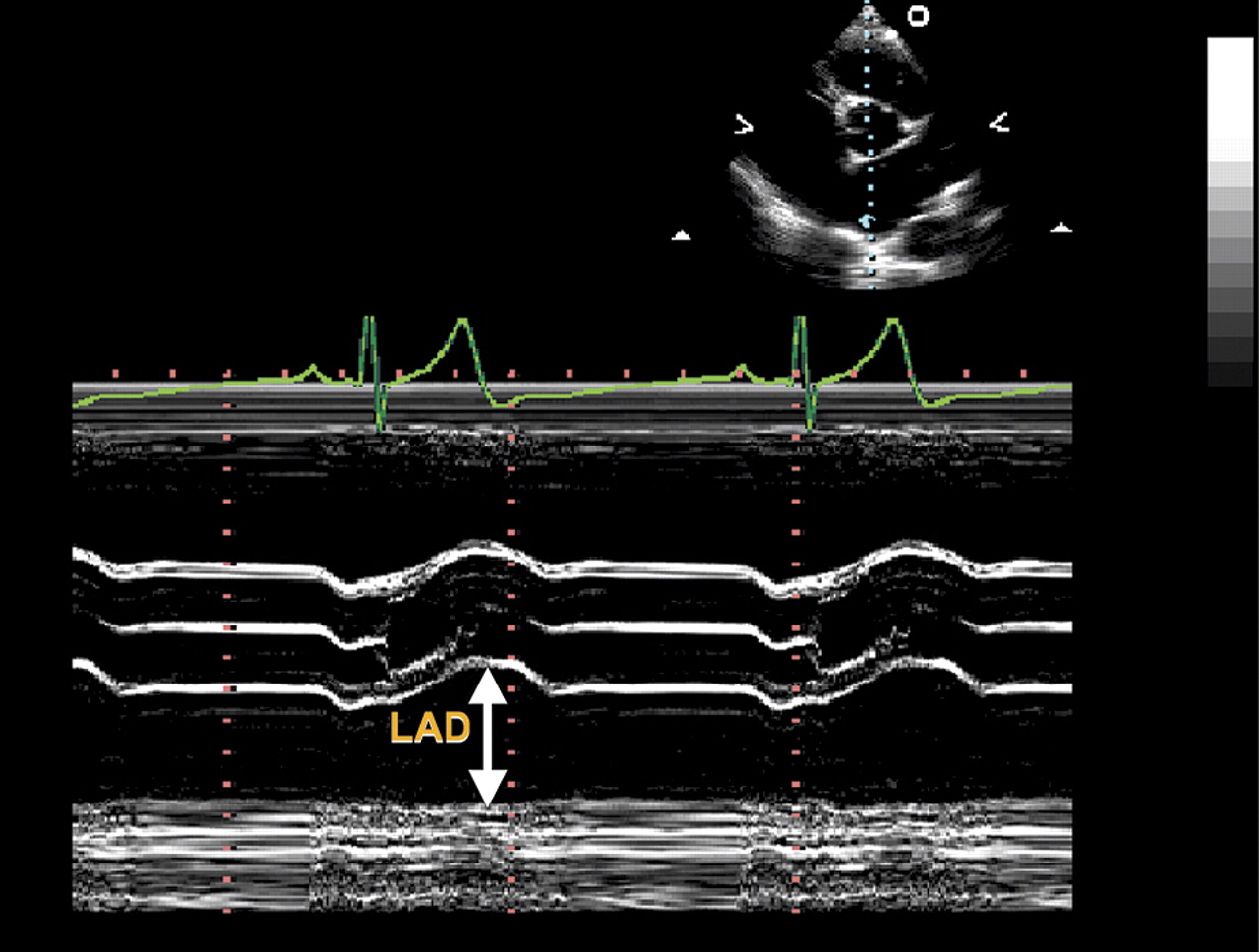 Eur J Echocardiogr, Volume 7, Issue 2, March 2006, Pages 79–108, https://doi.org/10.1016/j.euje.2005.12.014
The content of this slide may be subject to copyright: please see the slide notes for details.
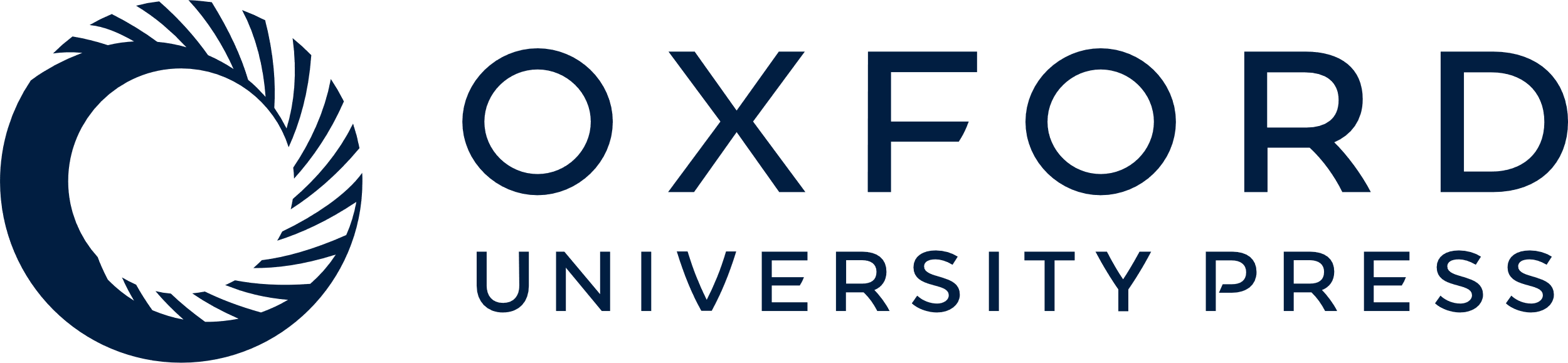 [Speaker Notes: Figure 15 Measurement of left atrial diameter (LAD) from M-mode, guided by a parasternal short axis image (upper right) at the level of the aortic valve. This linear method is not recommended.


Unless provided in the caption above, the following copyright applies to the content of this slide: Copyright © 2006, The European Society of Cardiology]
Figure 17 Measurement of left atrial volume from the biplane method of discs (modified Simpson's rule), using the ...
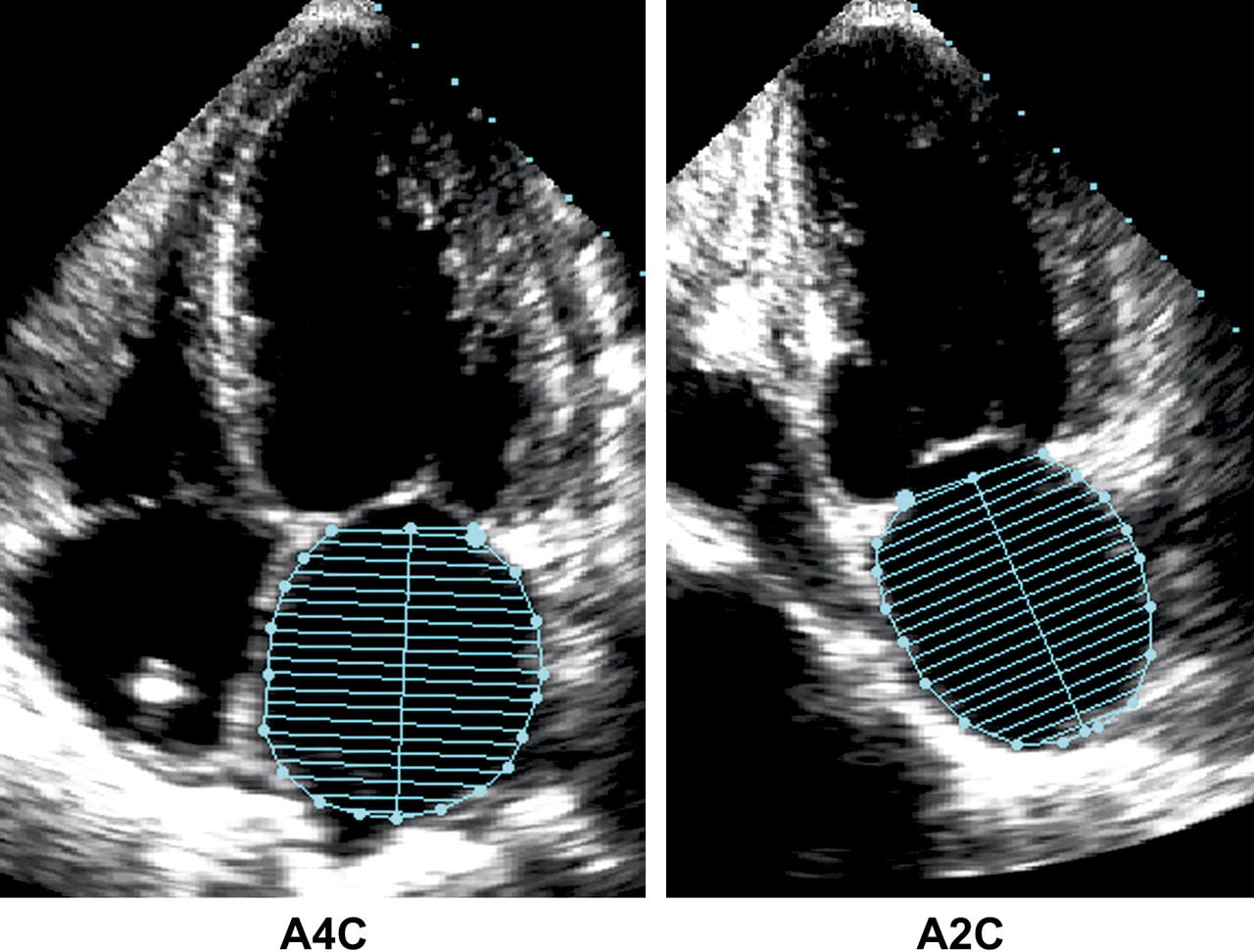 Eur J Echocardiogr, Volume 7, Issue 2, March 2006, Pages 79–108, https://doi.org/10.1016/j.euje.2005.12.014
The content of this slide may be subject to copyright: please see the slide notes for details.
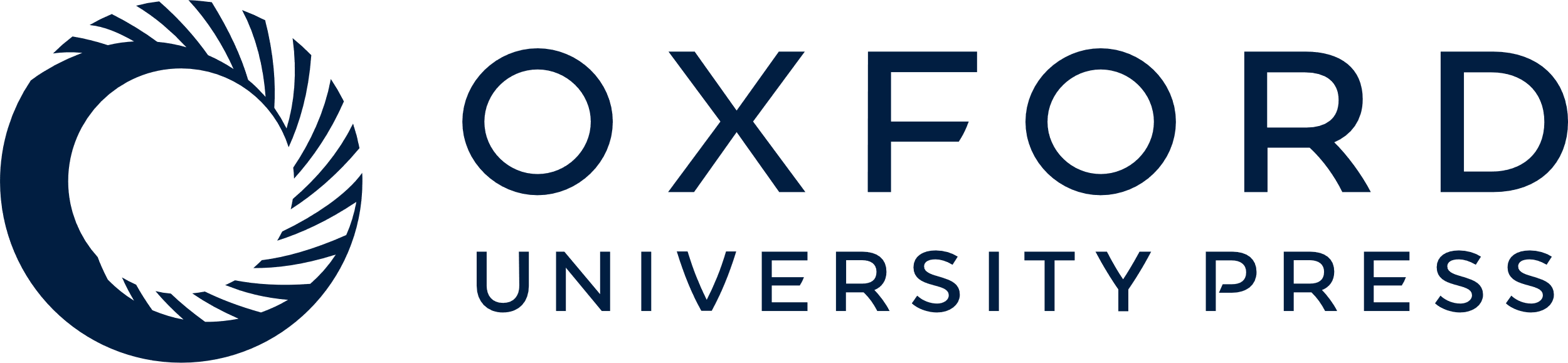 [Speaker Notes: Figure 17 Measurement of left atrial volume from the biplane method of discs (modified Simpson's rule), using the apical four-chamber (A4C) and apical two-chamber (A2C) views at ventricular end-systole (maximum LA size).


Unless provided in the caption above, the following copyright applies to the content of this slide: Copyright © 2006, The European Society of Cardiology]
Figure 20 95% confidence intervals for aortic root diameter at the sinuses of Valsalva based on body surface area in: ...
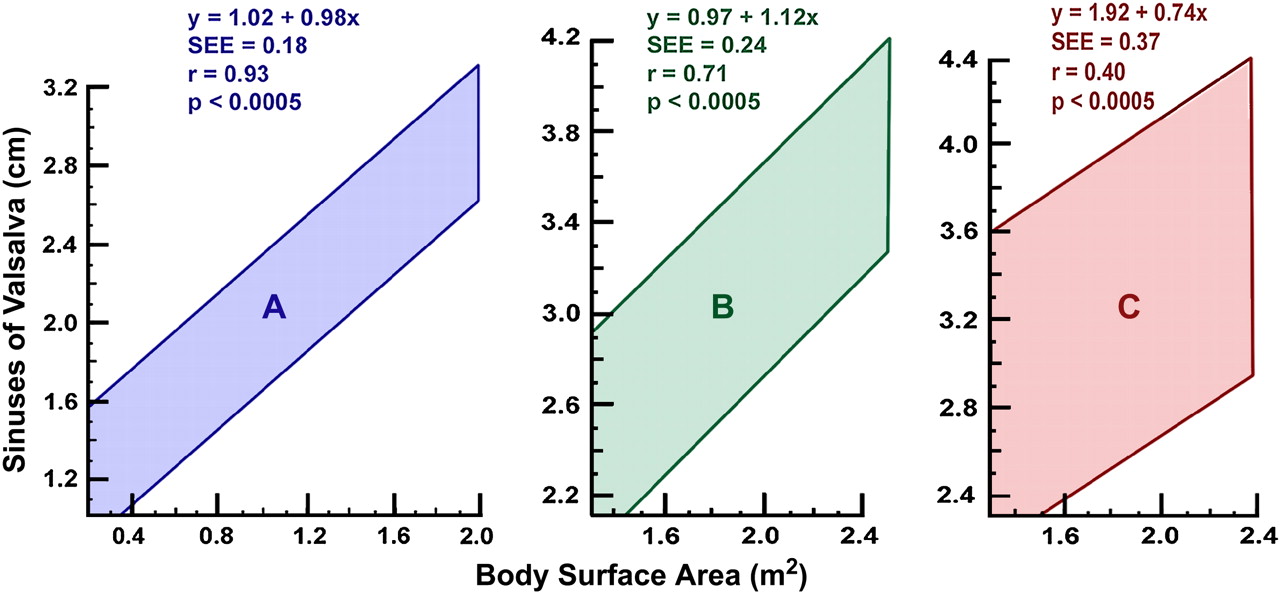 Eur J Echocardiogr, Volume 7, Issue 2, March 2006, Pages 79–108, https://doi.org/10.1016/j.euje.2005.12.014
The content of this slide may be subject to copyright: please see the slide notes for details.
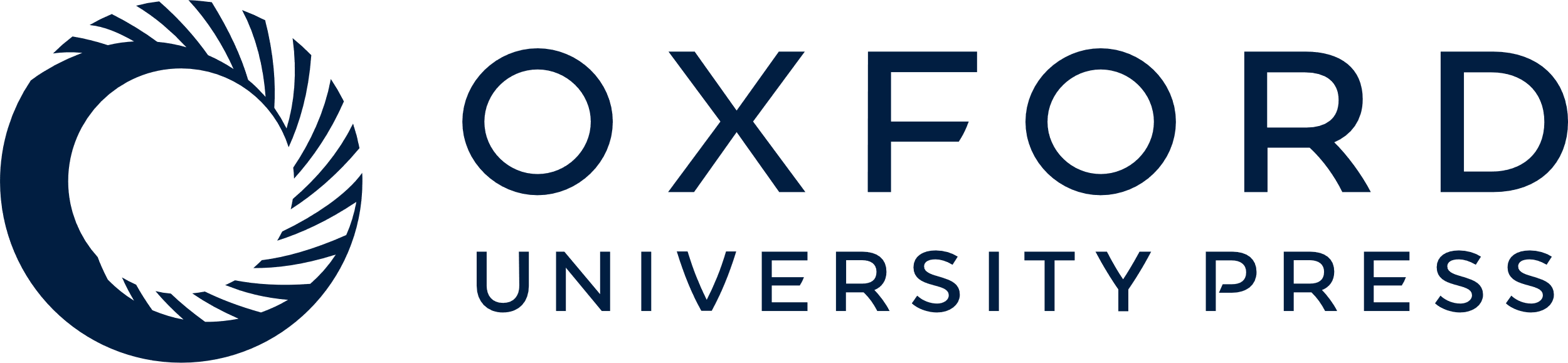 [Speaker Notes: Figure 20  95% confidence intervals for aortic root diameter at the sinuses of Valsalva based on body surface area in: children and adolescents (A), adults aged 20–39years (B), and adults aged 40years or more (C). 132


Unless provided in the caption above, the following copyright applies to the content of this slide: Copyright © 2006, The European Society of Cardiology]
Figure 19 Measurement of aortic root diameter at the sinuses of Valsava from 2-D parasternal long-axis image. Although ...
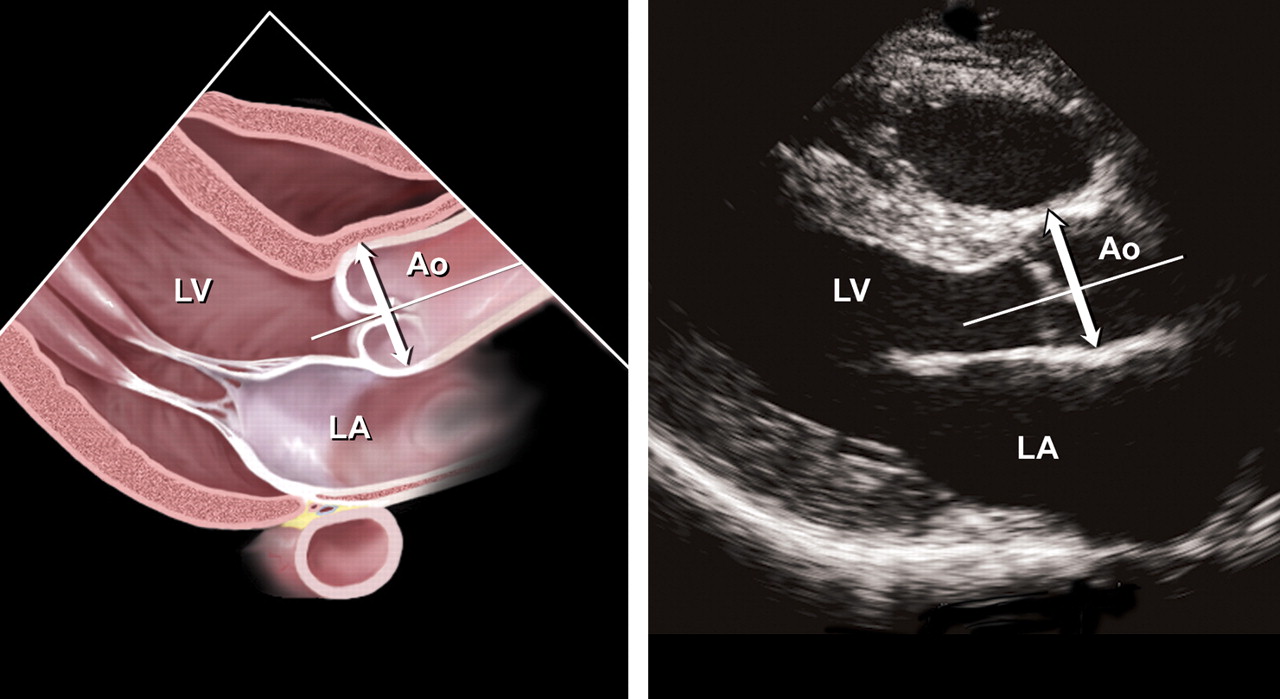 Eur J Echocardiogr, Volume 7, Issue 2, March 2006, Pages 79–108, https://doi.org/10.1016/j.euje.2005.12.014
The content of this slide may be subject to copyright: please see the slide notes for details.
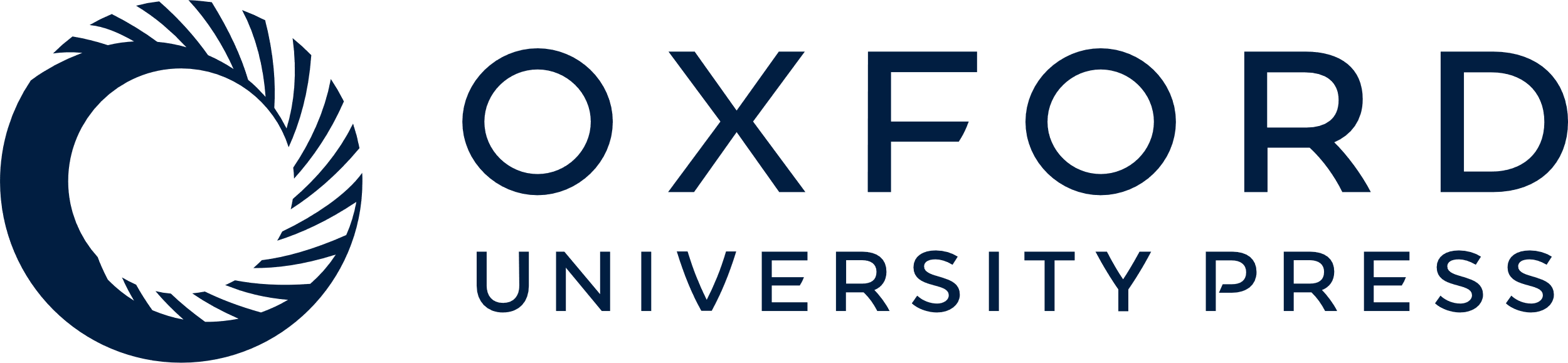 [Speaker Notes: Figure 19 Measurement of aortic root diameter at the sinuses of Valsava from 2-D parasternal long-axis image. Although leading edge to leading edge technique is shown, some prefer the inner edge to inner edge method (see text for further discussion).


Unless provided in the caption above, the following copyright applies to the content of this slide: Copyright © 2006, The European Society of Cardiology]
Figure 18 Measurement of aortic root diameters at the aortic valve annulus (AV ann) level, the sinuses of Valsalva ...
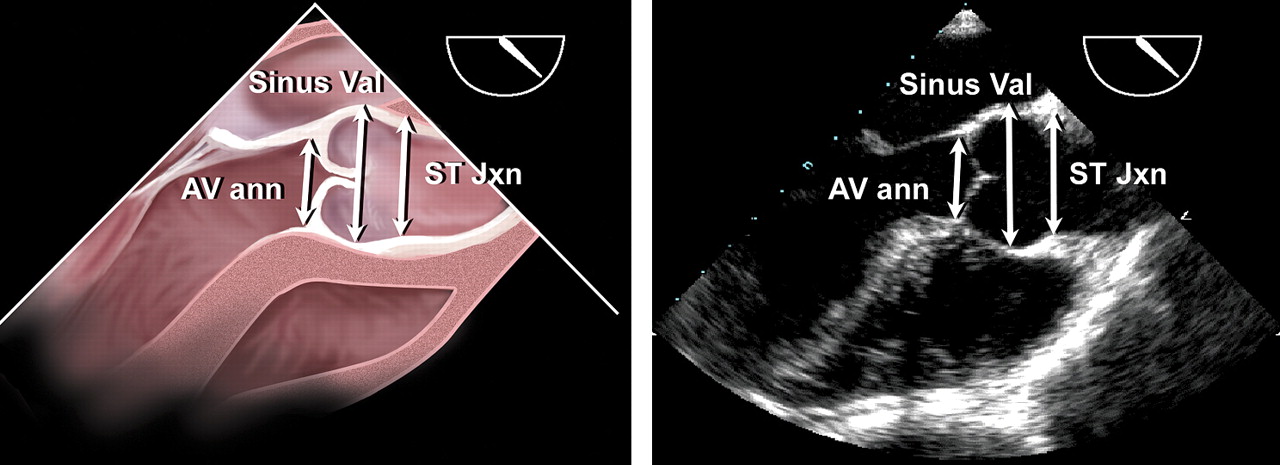 Eur J Echocardiogr, Volume 7, Issue 2, March 2006, Pages 79–108, https://doi.org/10.1016/j.euje.2005.12.014
The content of this slide may be subject to copyright: please see the slide notes for details.
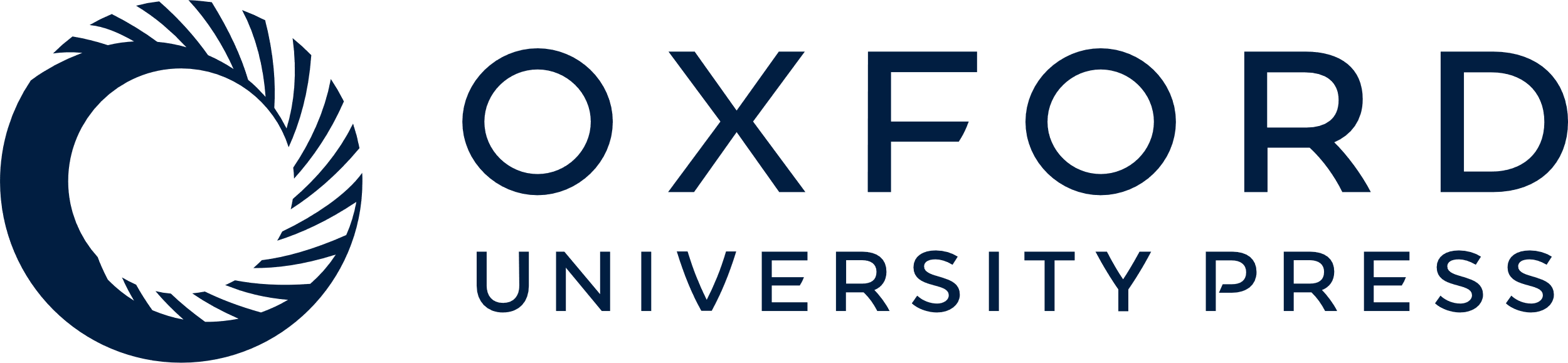 [Speaker Notes: Figure 18 Measurement of aortic root diameters at the aortic valve annulus (AV ann) level, the sinuses of Valsalva (Sinus Val), and the Sino-tubular junction (ST J×n) from the mid-esophageal long axis view of the aortic valve, usually at an angle of approximately 110–150 degrees. The annulus is measured by convention at the base of the aortic leaflets. Although leading edge to leading edge technique is demonstrated for the sinuses of Valsalva and sinotubular junction, some prefer the inner edge to inner edge method (see text for further discussion).


Unless provided in the caption above, the following copyright applies to the content of this slide: Copyright © 2006, The European Society of Cardiology]